Renewable Energy in Kentucky
Kenya Stump
Energy and Environment Cabinet
Kenya.stump@ky.gov
2
Current State of Renewable energy
3
Fast Facts
Around 4% of net electricity generation in Kentucky comes from renewable sources.
Hydroelectricity accounts for almost all of RE generation.
Geothermal, wood, and solar are showing strong growth rates for residential energy demands. 
Distributed generation sources have grown to almost 20 MW statewide, including the nation’s first net zero school in Warren County.
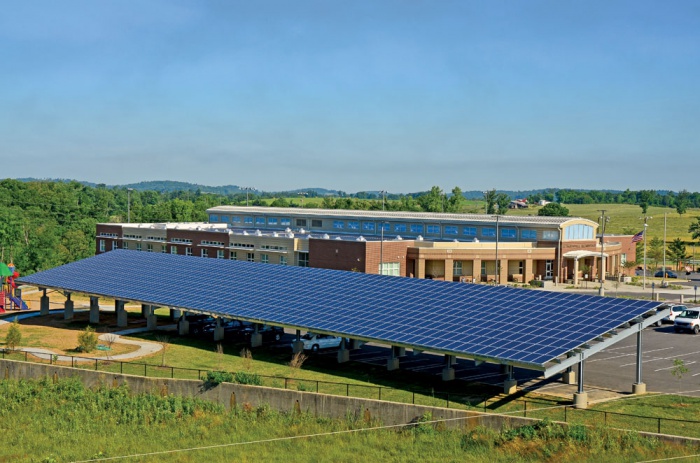 4
Hydroelectric Facilities
Interconnected (Distributed) Renewable Energy Resources
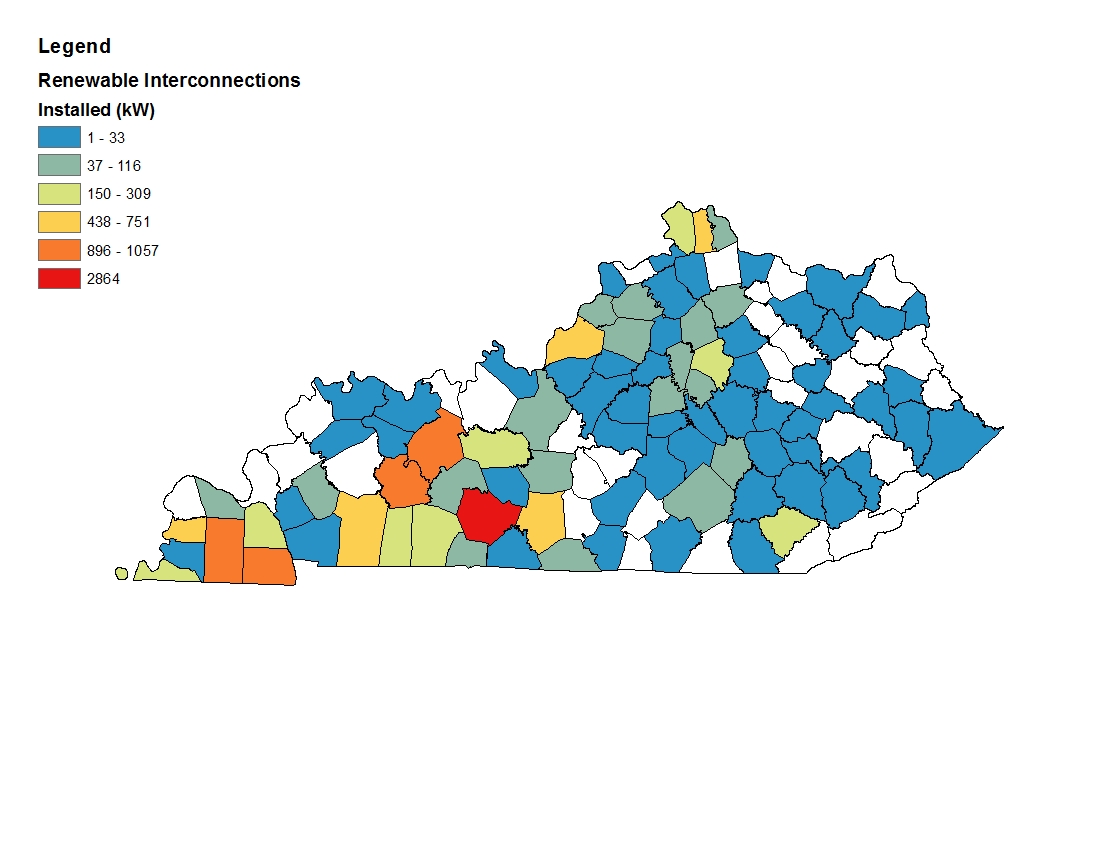 [Speaker Notes: Does not include CHP units except for Purdue]
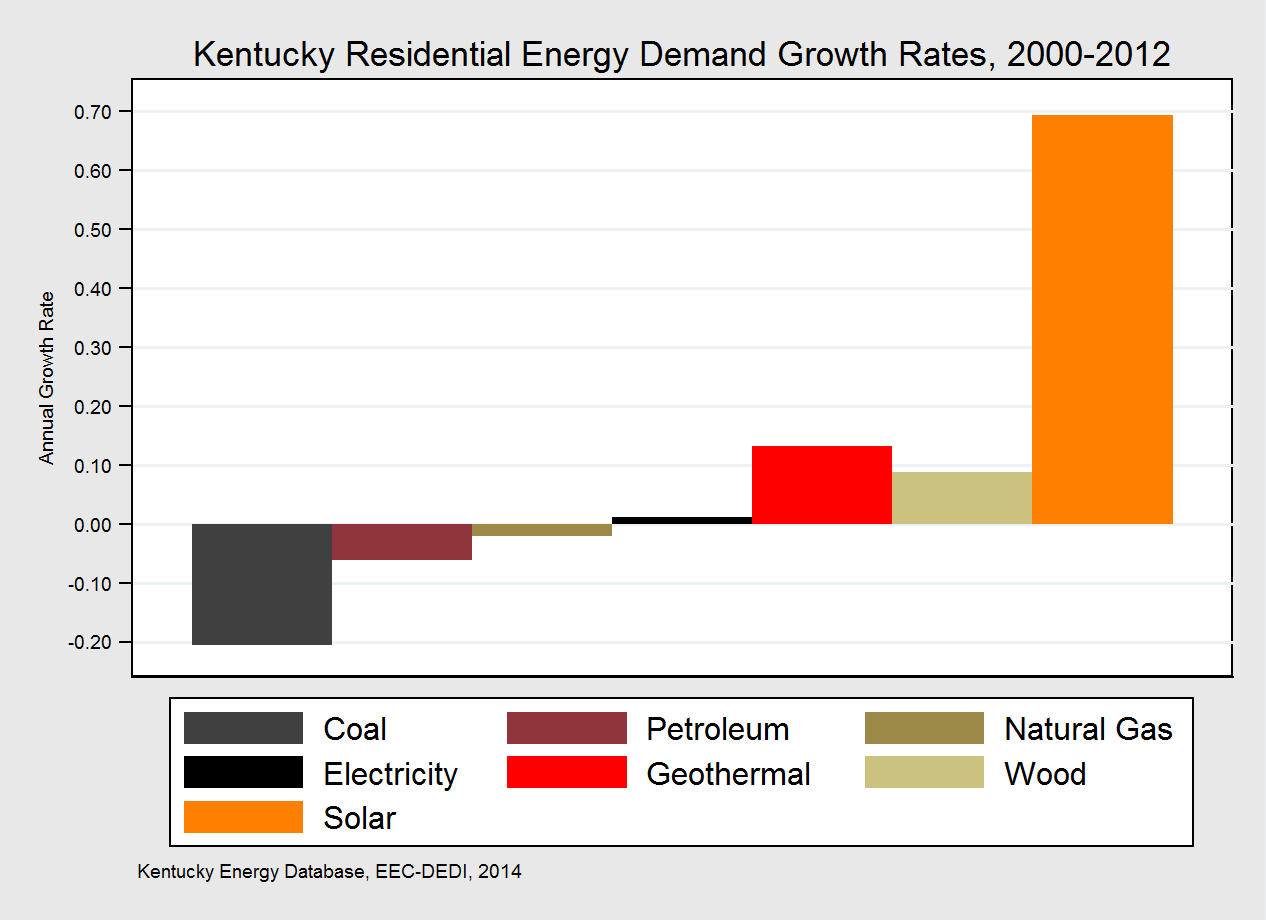 8
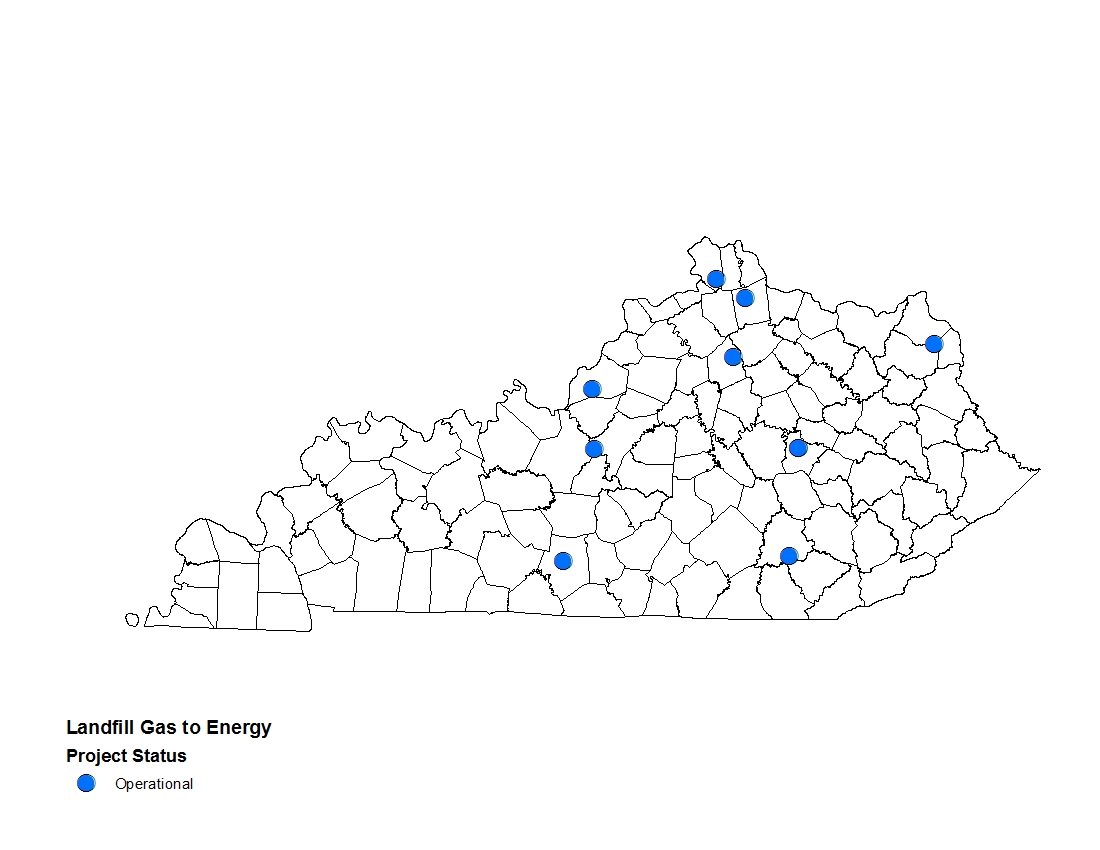 Landfill Gas to Energy Projects
Biomass\Biogas Examples
Anaerobic Digestion
Mac Farms (Campbellsville, KY)
Purdue (Cromwell, KY)
Biomass
Young Manufacturing (Beaver Dam, KY)
Cox Interior (Campbellsville, KY)
Domtar (Hawesville, KY)
10
Renewable energy potential
11
What Kind of Potential?
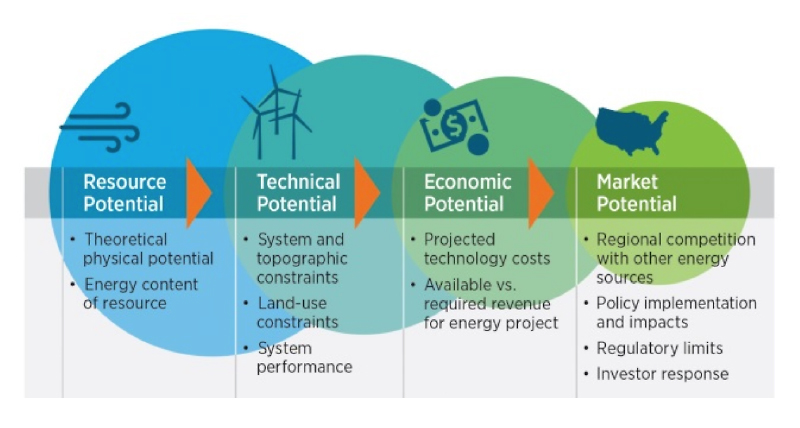 http://www.nrel.gov/gis/re_econ_potential.html
12
Resource Potential
13
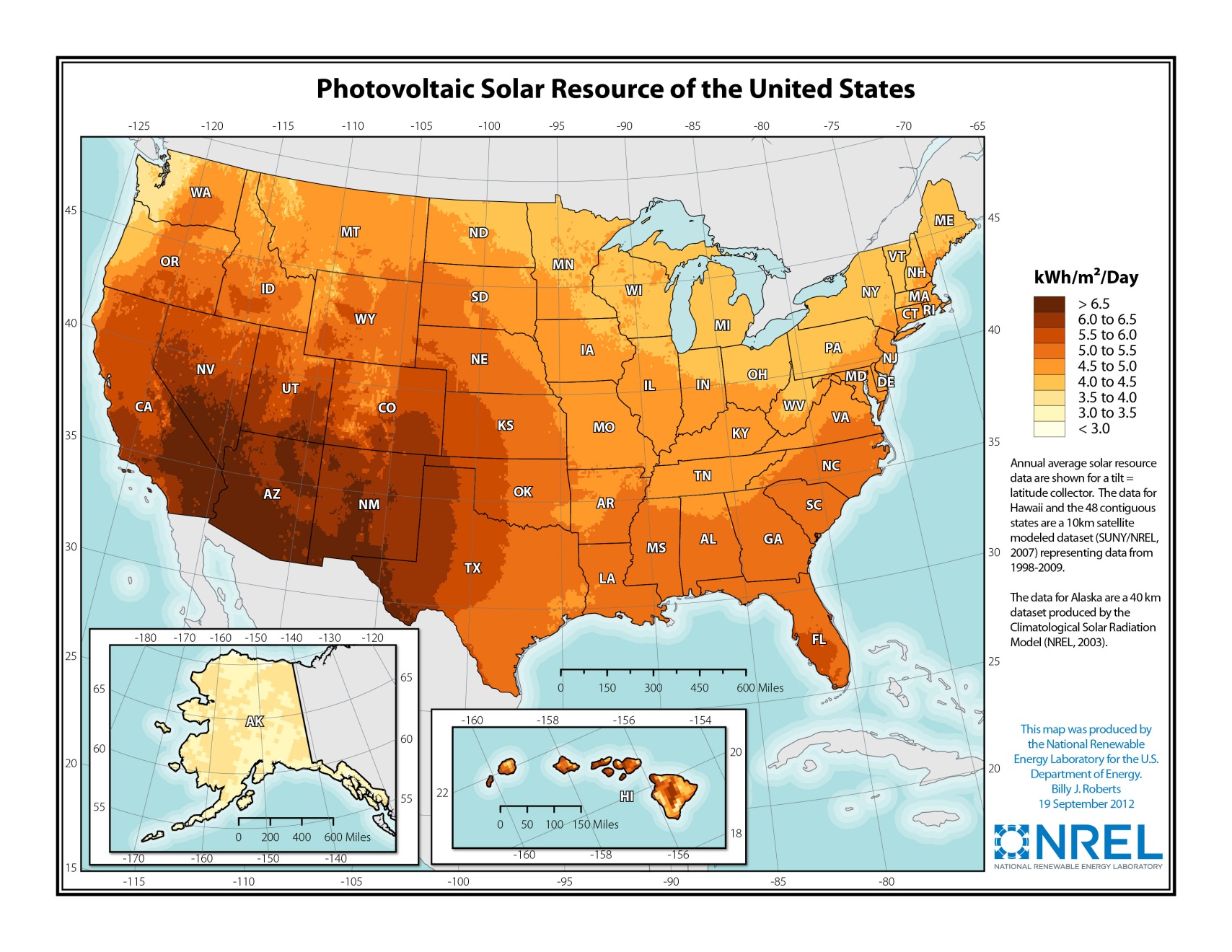 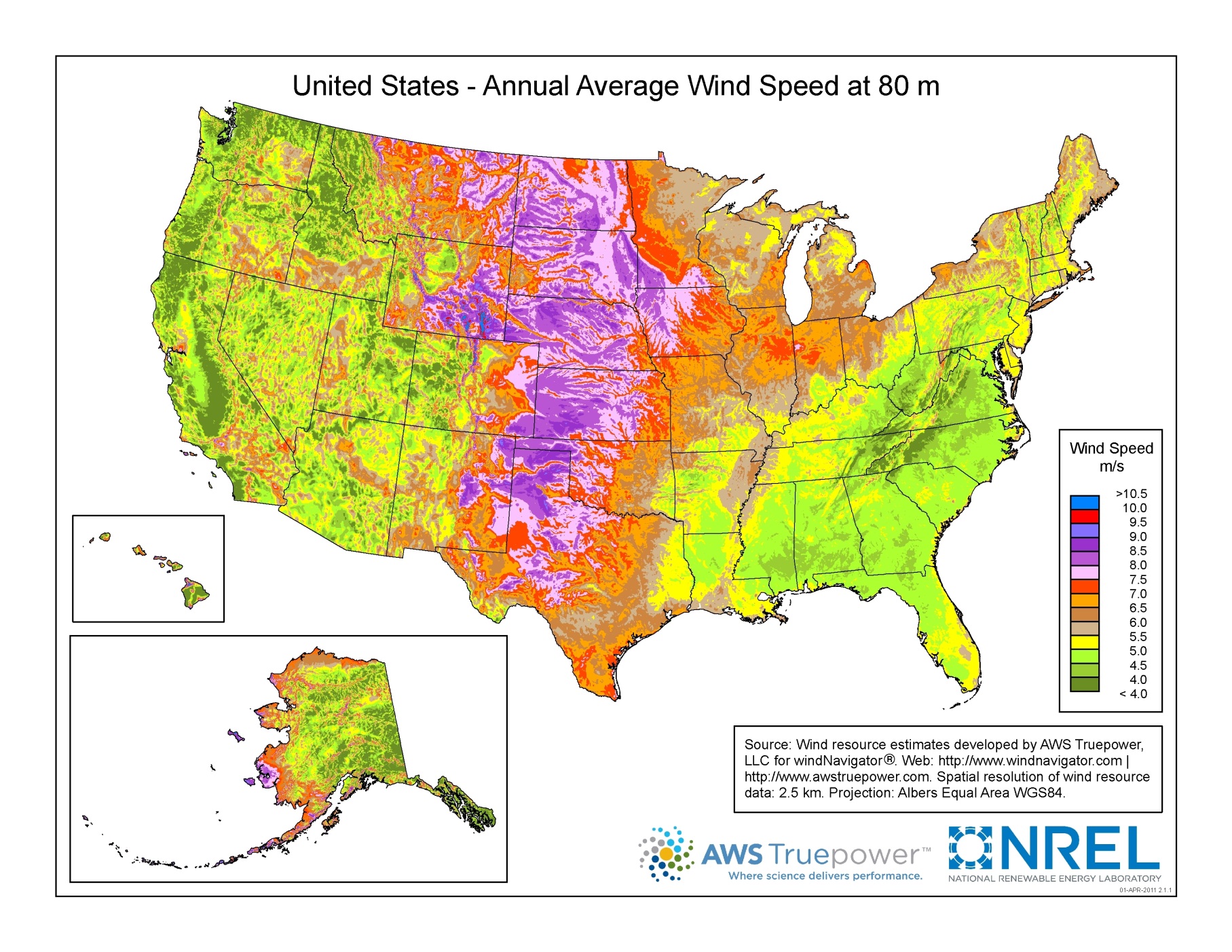 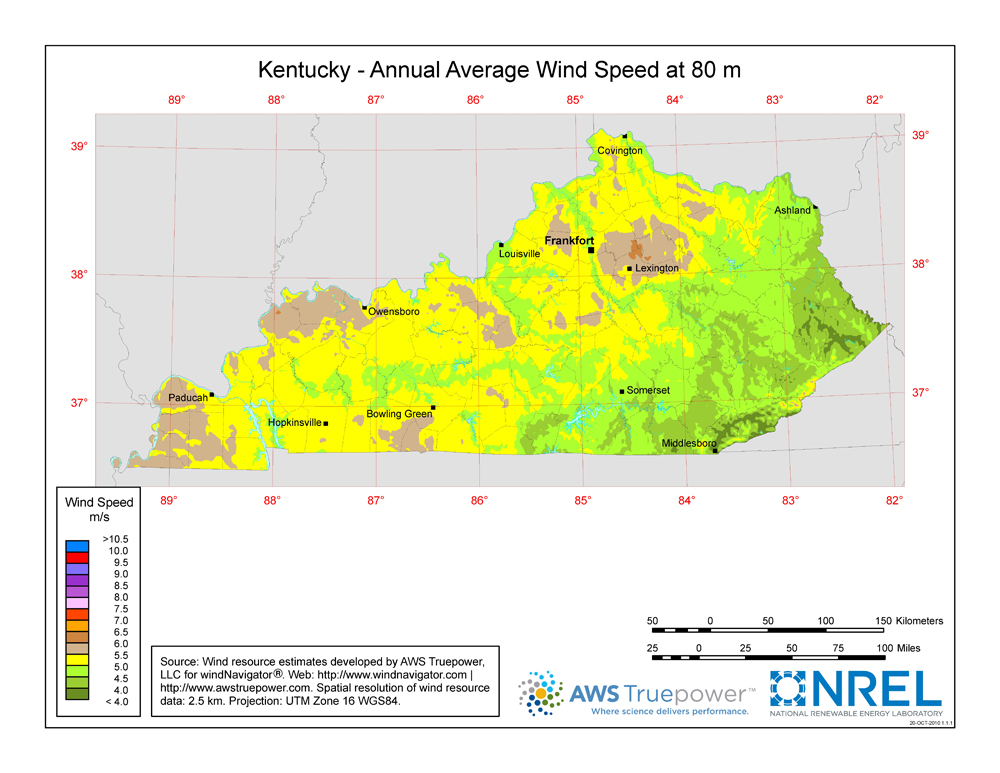 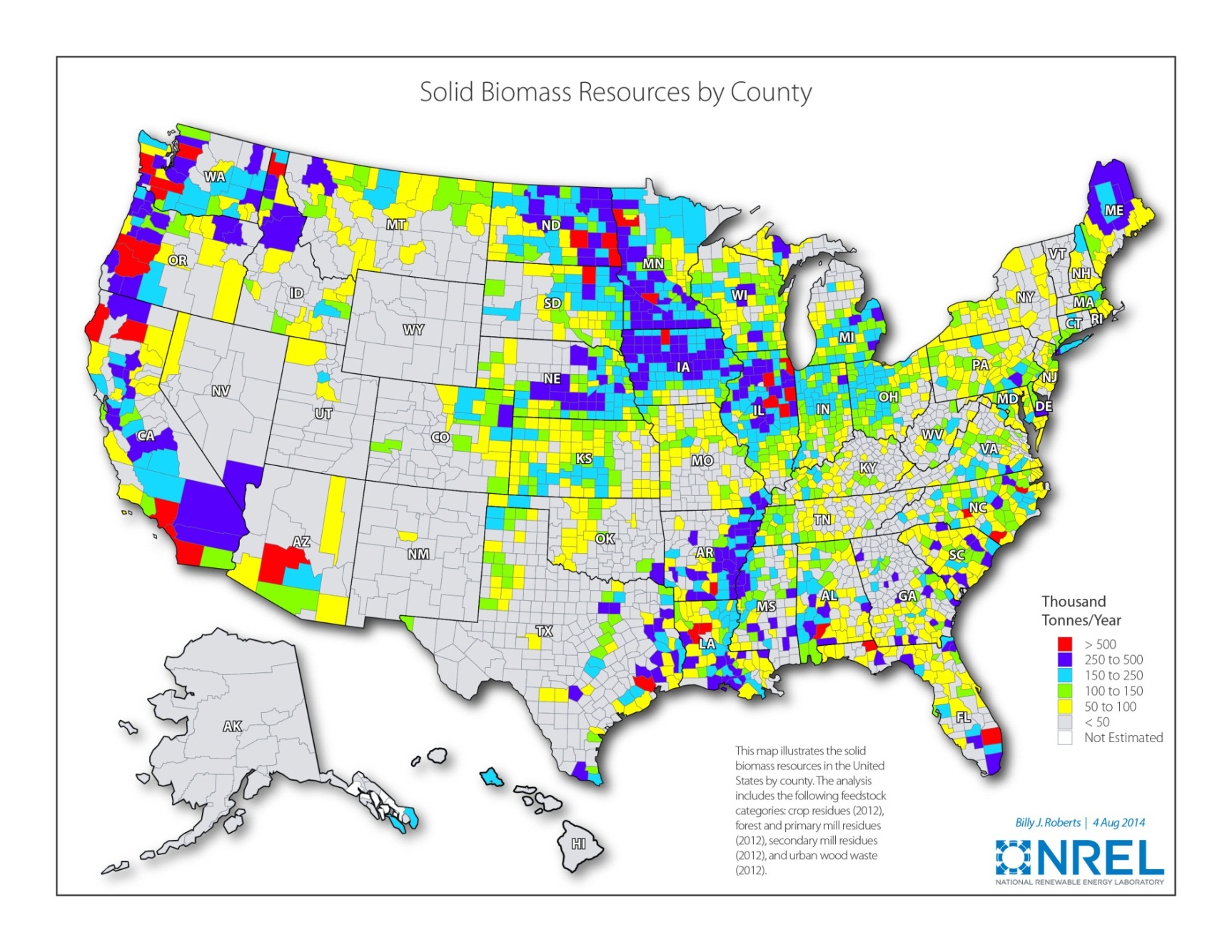 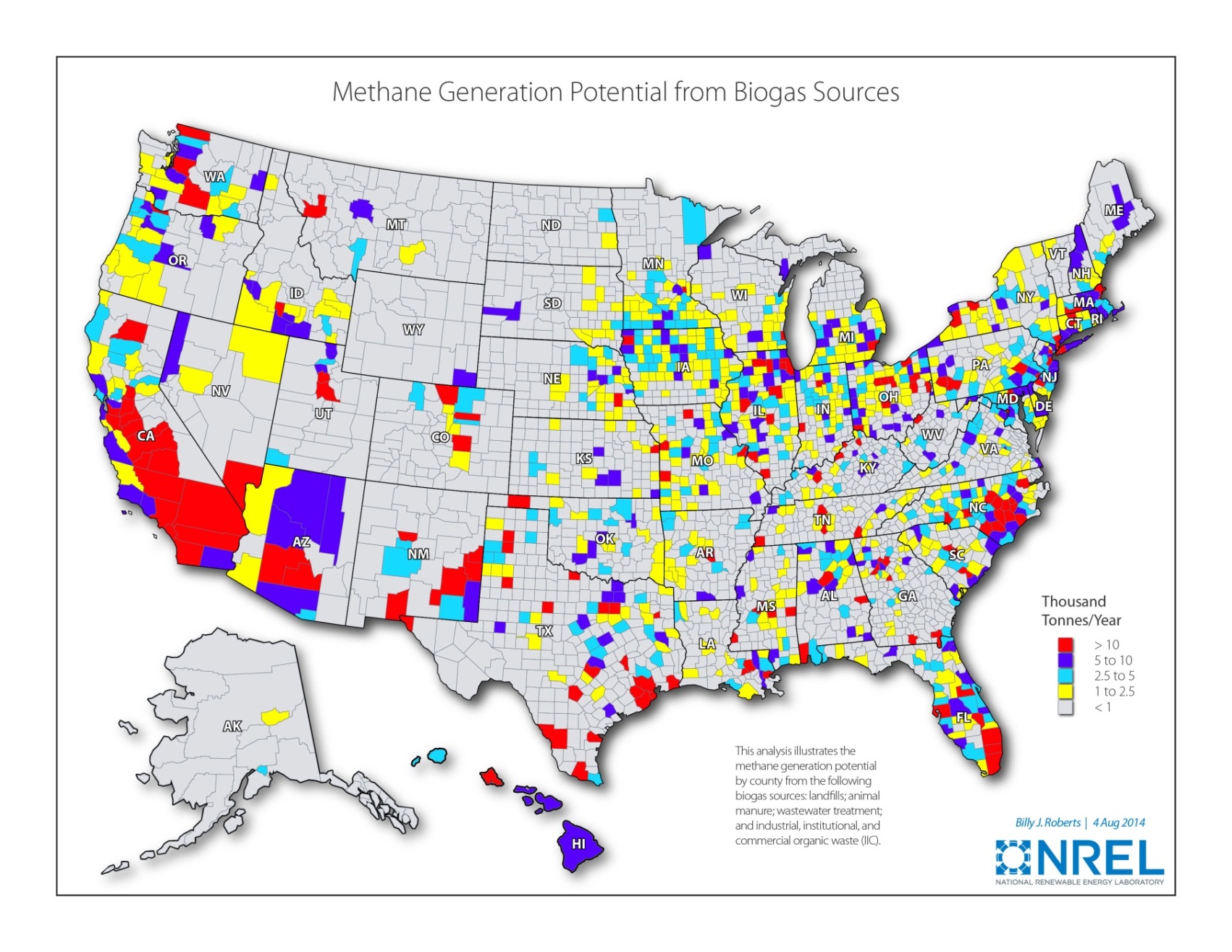 18
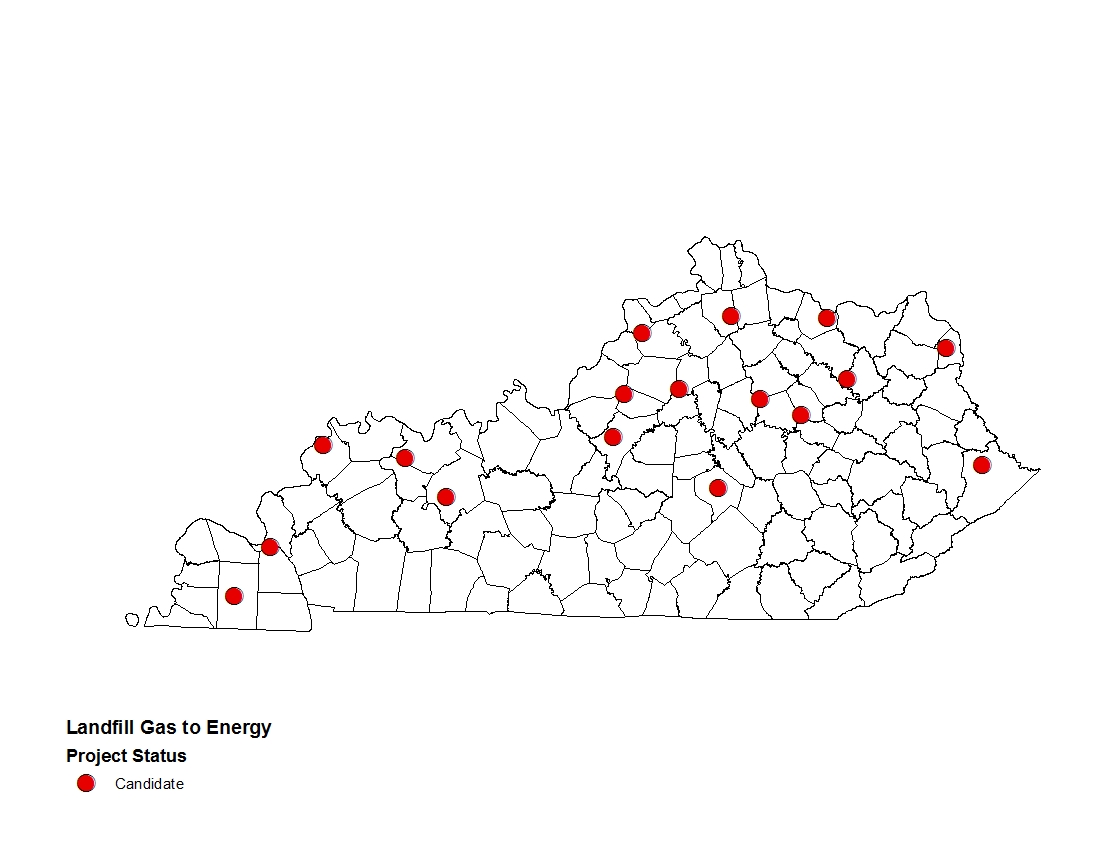 Landfill Gas to Energy Potential
Non-Powered Dams
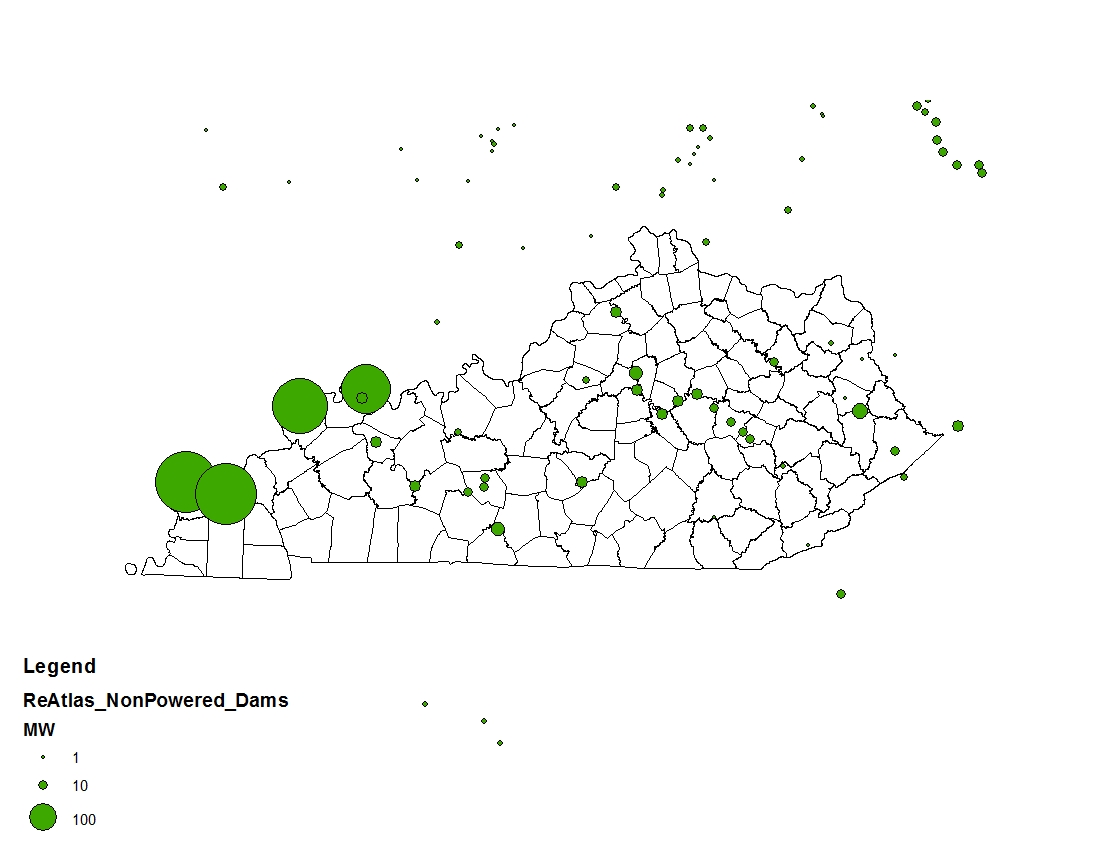 http://www1.eere.energy.gov/water/pdfs/npd_report.pdf
20
Enhanced Geothermal Potential
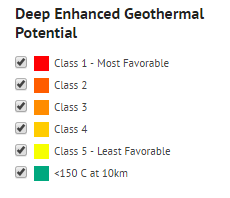 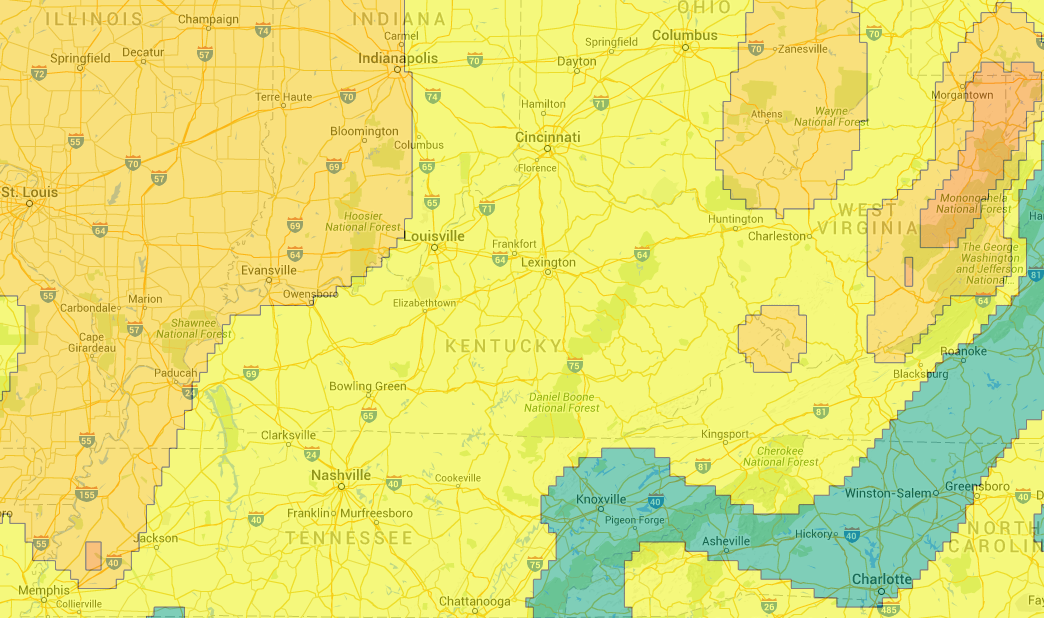 21
Technical Potential
U.S. Renewable Resources
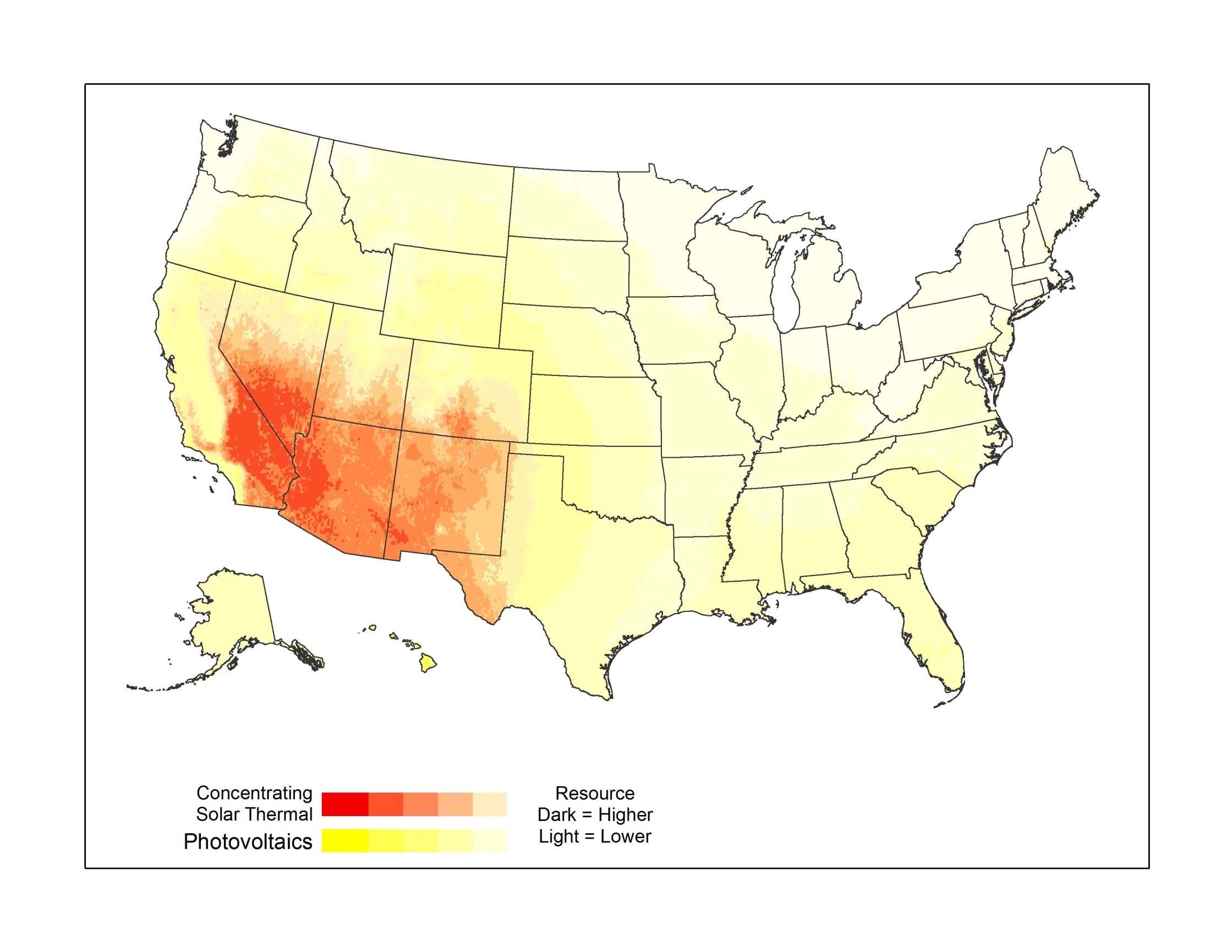 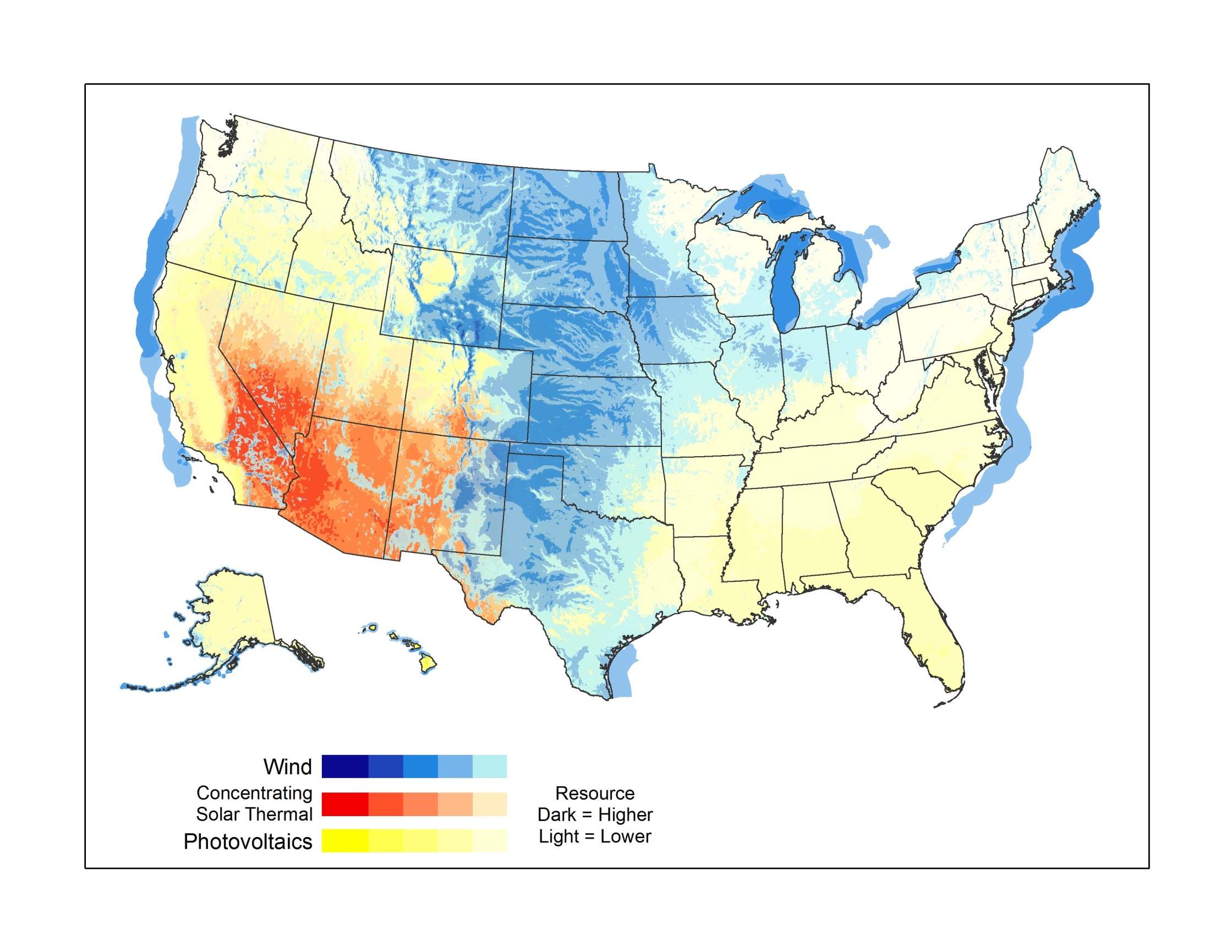 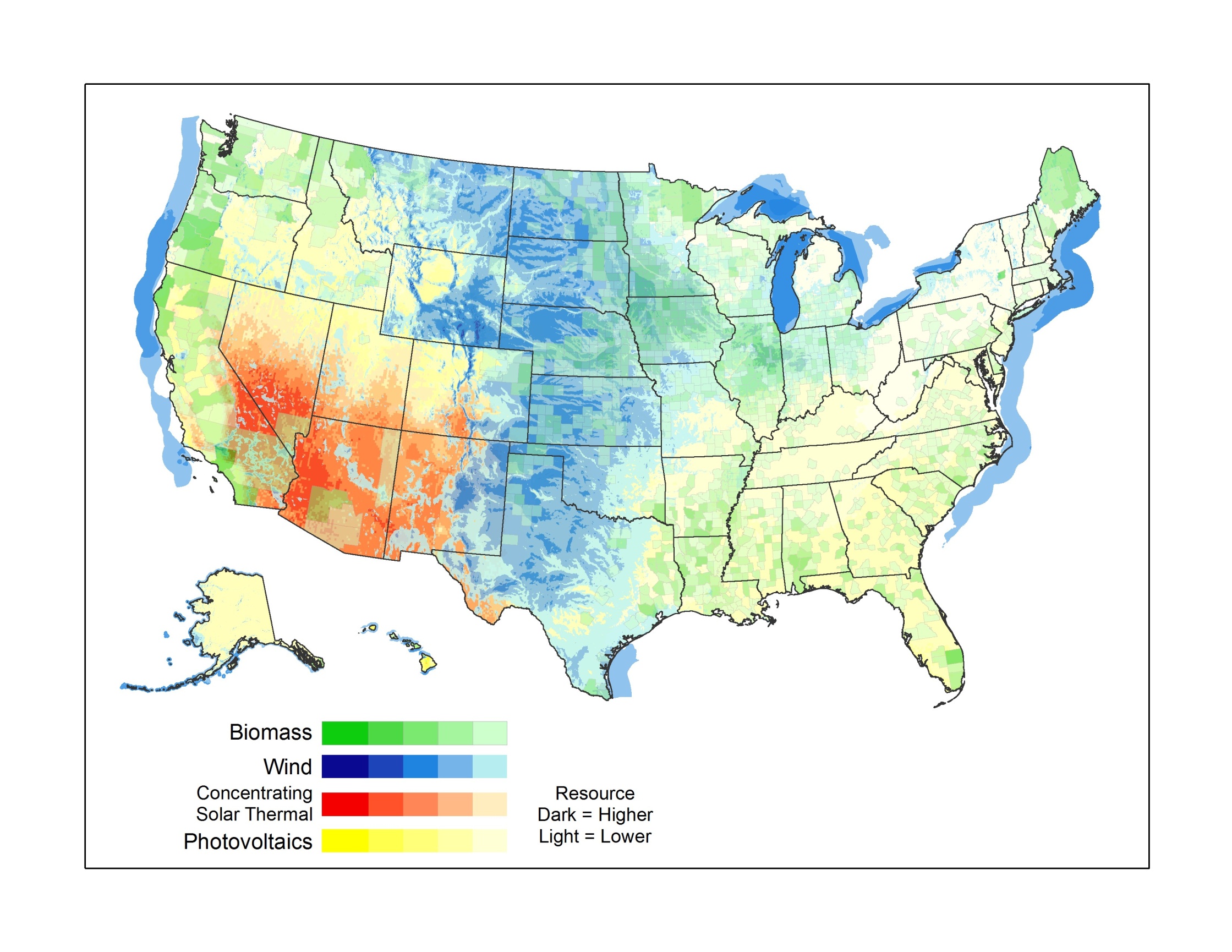 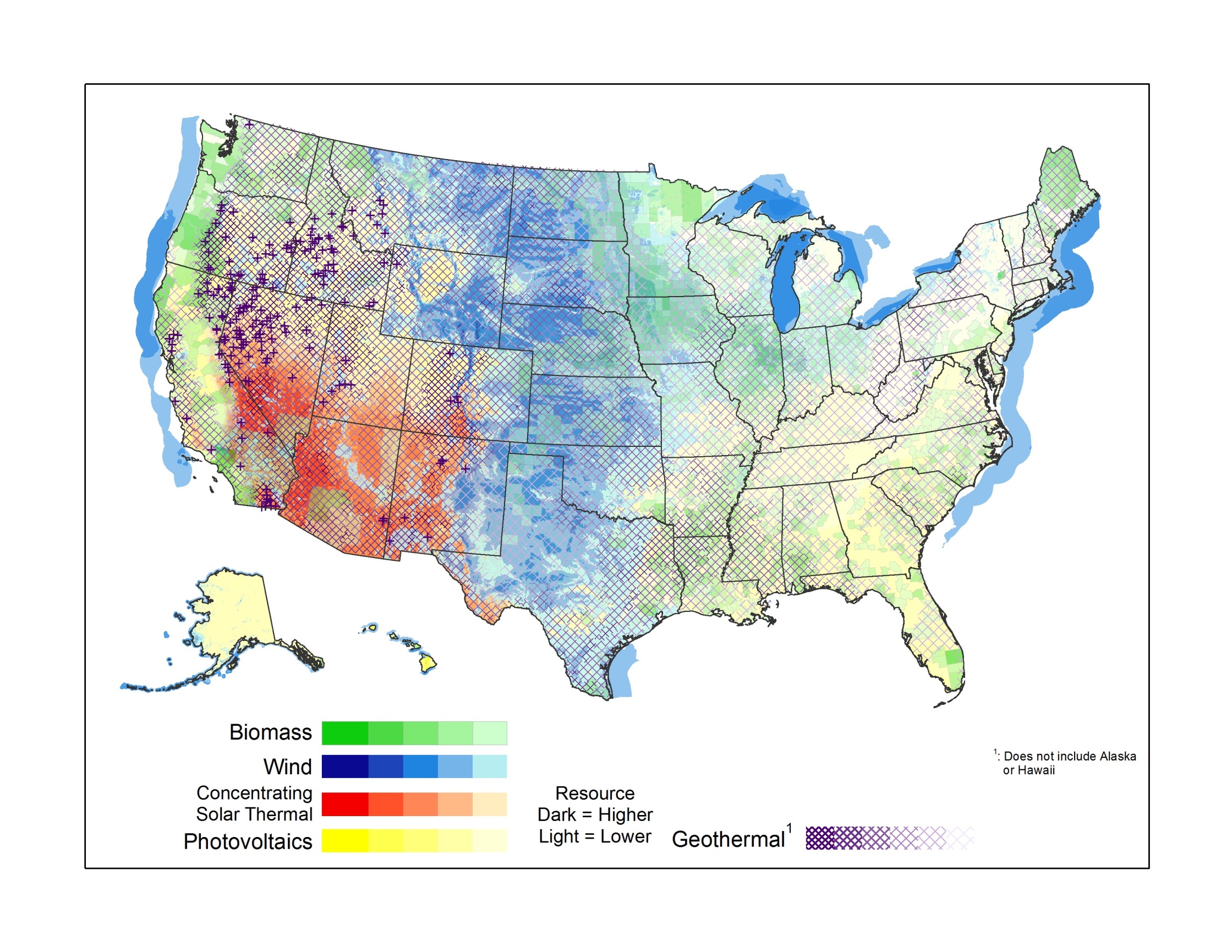 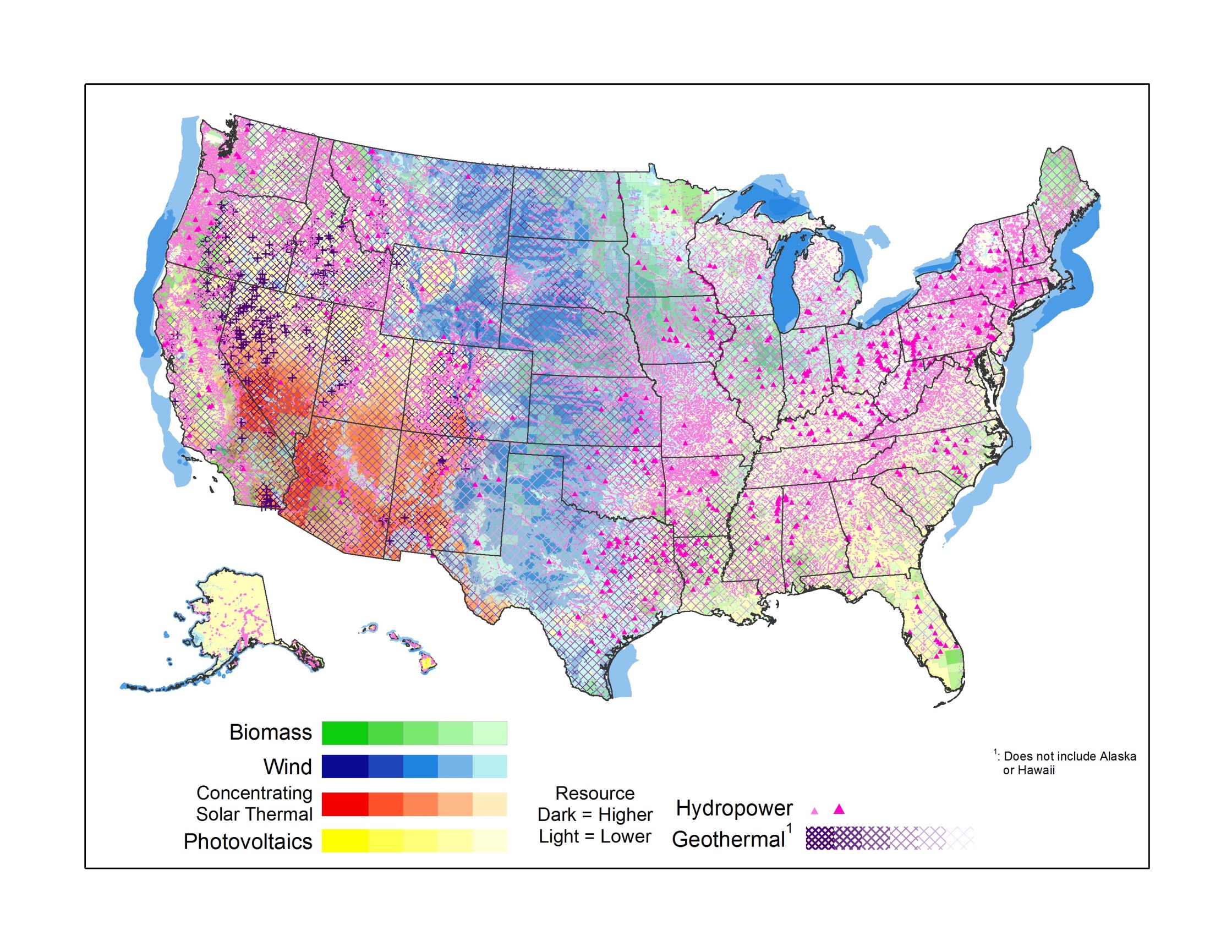 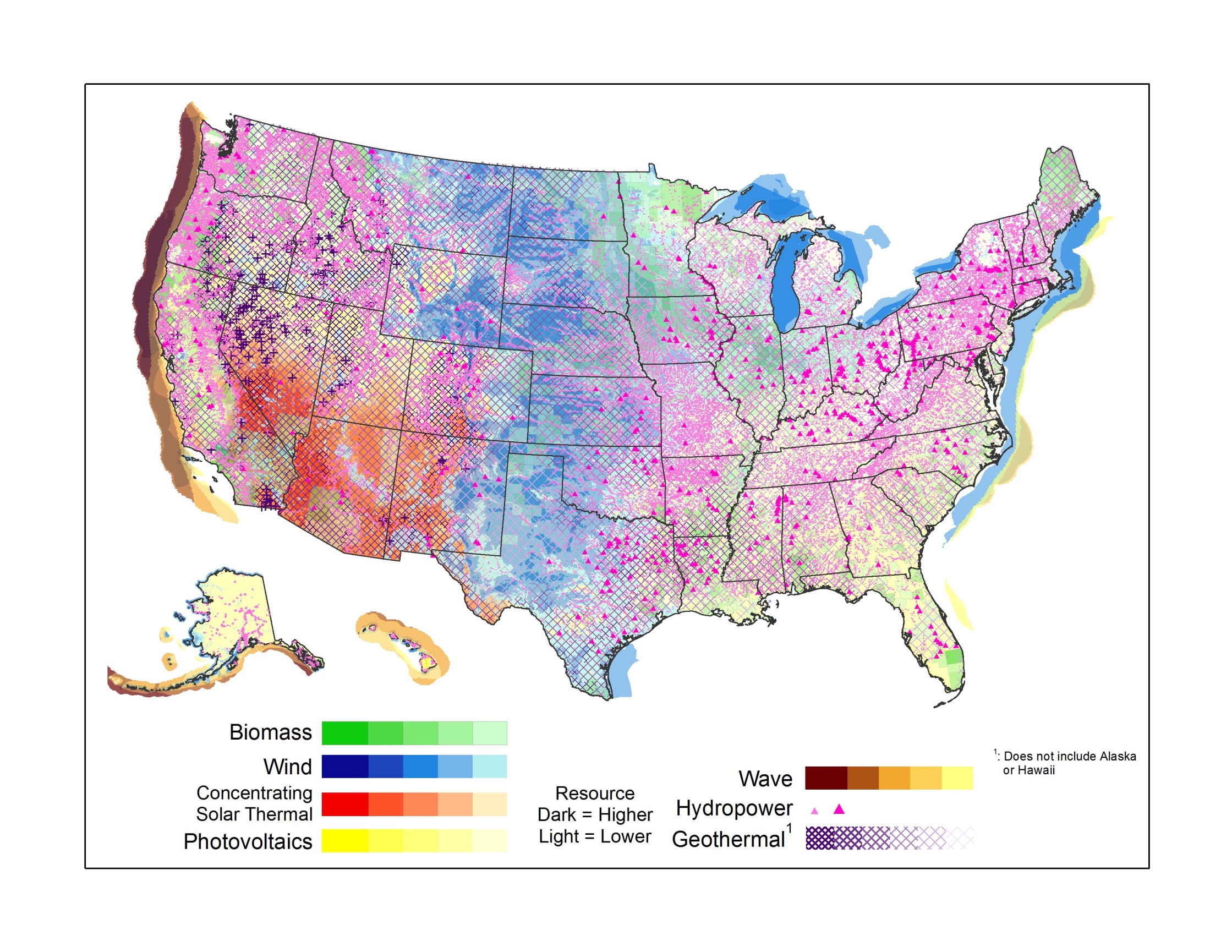 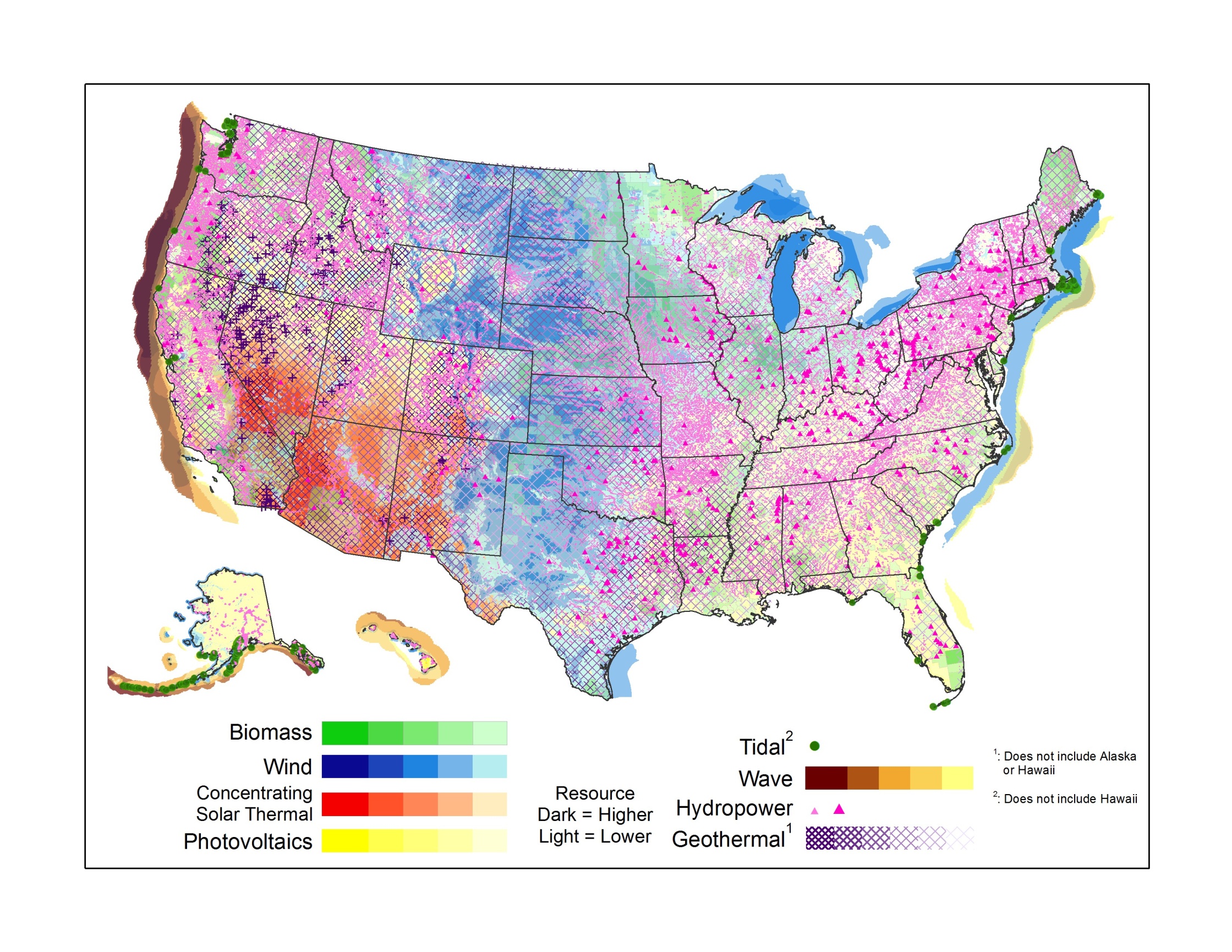 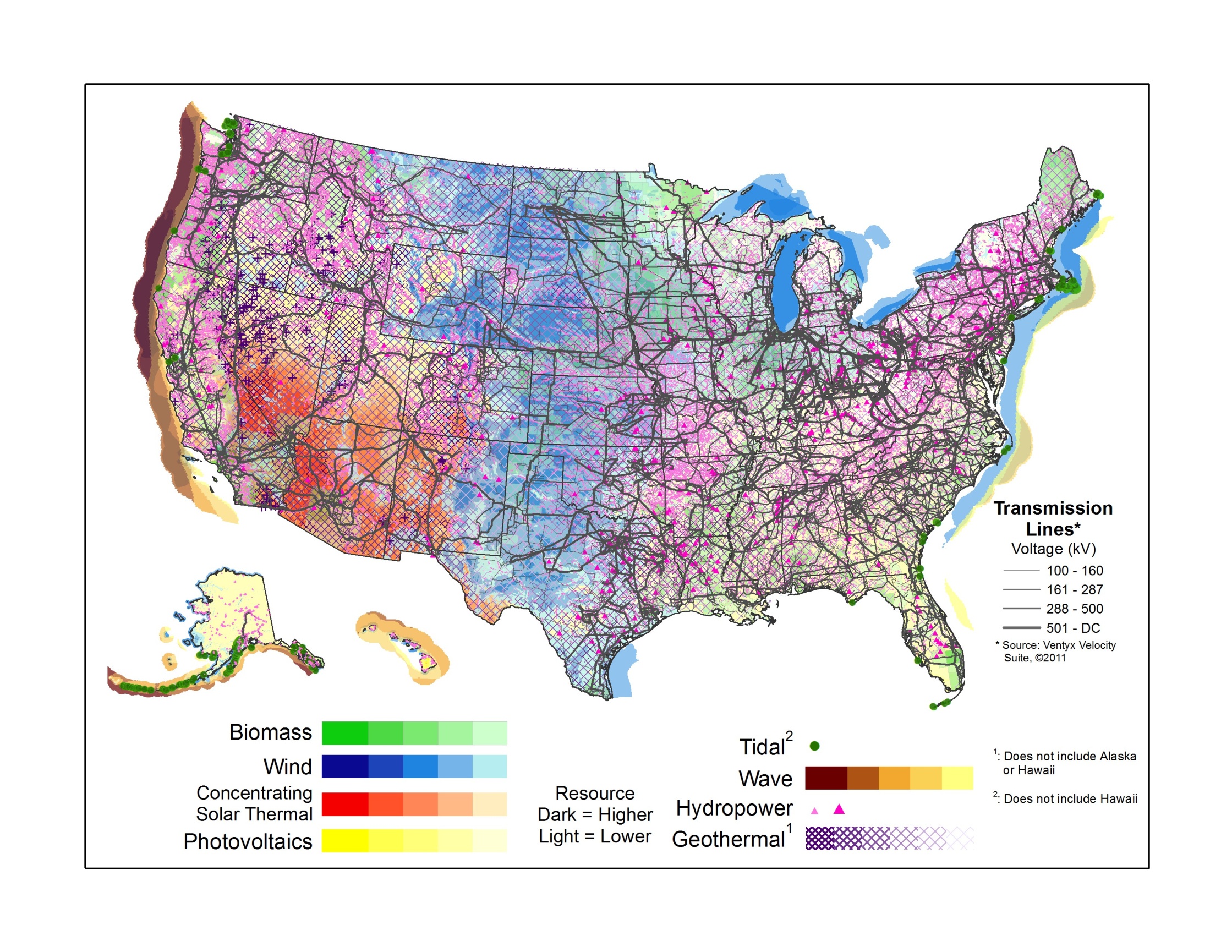 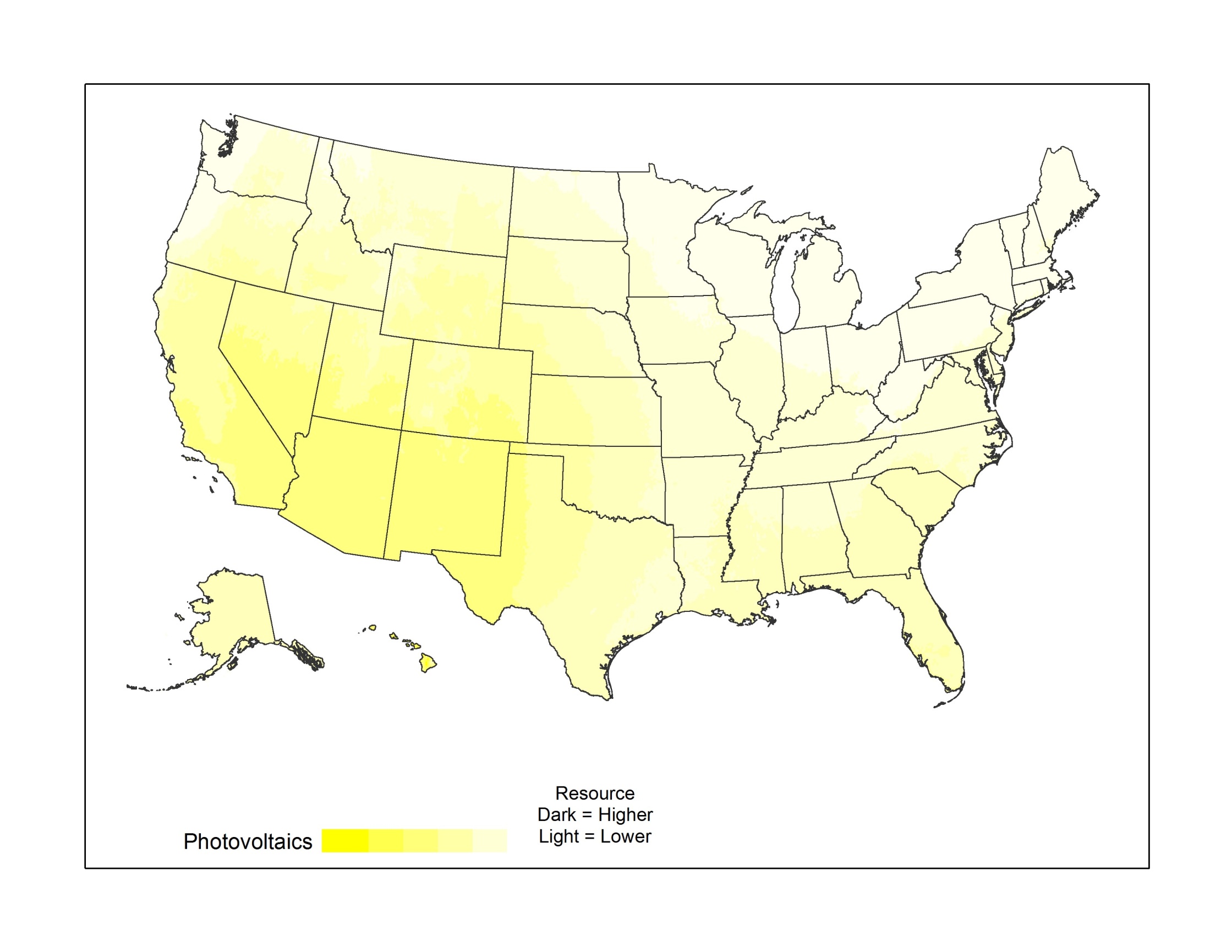 Technical potential 
sources and 
assumptions are 
listed in the slide
notes.
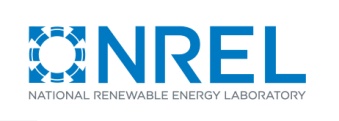 [Speaker Notes: 1)	Technical potential estimates for solar, wind, geothermal, hydropower, and biopower were extracted from NREL’s report U.S. Renewable Energy Technical Potentials:  A GIS-Based Analysis (2012).  However, the hydropower potential was augmented as noted below in (5). 
2)	Solar:  Estimates of potentials for both PV and CSP are assumed to be unconstrained by grid limitations such as lack of storage or transmission capacity.  For PV, the solar resource potential is separated into utility scale PV in urban and rural areas, and rooftop PV potential.  
Utility scale PV in urban areas was restricted to large urban open spaces with slope <= 3% and a minimum of 18,000 m2 (large enough to support ~1 MW of PV).  Installed capacity for utility scale PV assumes an installation density of 48 MW/km2.
Utility scale PV in rural areas was restricted by excluding federal protected lands, water features and wetlands, and allowing installations only where land surface slopes are <= 3%.  Resulting areas must be >= 1 km2 to be included in the technical potential calculation. Installed capacity for utility scale PV assumes an installation density of 48 MW/km2.
Rooftop PV potentials were estimated by Denholm and Margolis (2008, “Supply Curves for rooftop Solar PV-Generated electricity for the United States”) using commercial and residential building estimates of rooftop availability % for buildings in different climates, and  assumes an installation density of 100 W/m2 for flat roofs and 135 W/m2 for other roofs.
The CSP potential calculations use the same land filters used for utility scale PV in rural areas, but is also restricted based on direct normal solar insolation values  to areas with an average annual value of 5.0 kWh/m2/day. Installed capacity for CSP assumes an installation density of 32.8 MW/km2, for a trough system with six hours of storage and a solar multiple of 2.
3)	 Wind: Onshore wind potential at 80 m ht above surface was modified from the analysis conducted by NREL and AWST (http://www.windpoweringamerica.gov/windmaps/resource_potential.asp), limiting resource areas to those with annual gross capacity factor of  30% or more for typical utility scale wind turbines.  Urban areas, protected lands, and onshore water features are excluded, and land availability is reduced in non-ridgecrest forest areas.  Offshore wind potential was estimated using 90 m height annual average wind speed data as described in Assessment of Offshore Wind Energy Resources for the United States (Schwartz et. al, 2010), with exclusions to eliminate marine sanctuaries, shipping lanes, and within 50 nautical miles of the U.S. coastline.  Installation density for both onshore and offshore wind is estimated assuming 5 MW/km2.
4)	Geothermal:  Hydrothermal potential (identified and undiscovered) is taken from the USGS reports “Assessment of Moderate- and High-Temperature Geothermal Resources of the United States” (2008, Williams et al.) and “Quantifying the Undiscovered Geothermal Resources of the United States” (2009, Williams et al.).  Enhanced Geothermal Systems (EGS) potential was derived from an analysis of temperature at depths ranging from 3 km to 10km, produced by  Southern Methodist University Laboratory.  High temperature areas are most favorable for early development using Enhanced Geothermal System (EGS) technology, while low temperature areas are possible resources in future.  Individual areas identified by a dark + symbol indicate high temperature anomalies where identified conventional hydrothermal resources are located. 
5)	Long-term hydroelectric potential is drawn from a GIS-based study by INL:  Feasibility Assessment of the Water Energy Resources of the United States for New Low Power and Small Hydro Classes of Hydroelectric Plants, January 2006.  Non-powered dams  from the National Hydropower Asset Assessment Program are also shown, and the estimated 8 GW of potential added to the 60 GW of estimated potential from the INL report.
6)	Biopower potential estimated based on available residue data from the NREL report Geographic Perspective on the Current Biomass Resource Availability in the United States (Milbrandt, 2004), with some data updates in 2008.  The potential calculation assumes 1.1 MWh/bone dry tonne, higher heating values of 8,500 BTU/lb, and a conversion efficiency of 20% for solid residues; 4.7 MWh/tonne of CH4, higher heating value of 34,250 BTU/lb, and 30% conversion efficiency for gaseous residues.]
23
Economic Potential
24
NREL Estimates
http://www.nrel.gov/gis/re_econ_potential.html
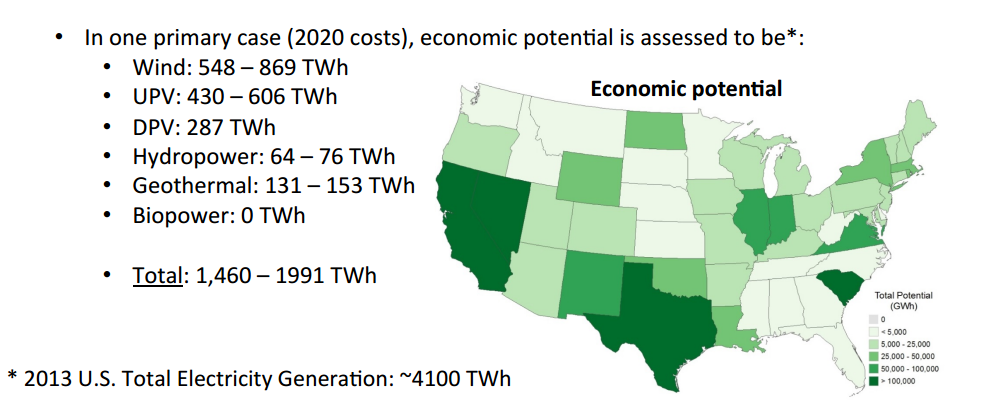 25
Opportunities & Challenges
Drivers for RE Development
Public Image\Customer Expectations
Corporate Sustainability Goals
Energy Security or Independence
Economic Reasons
Hedge against rising energy costs.
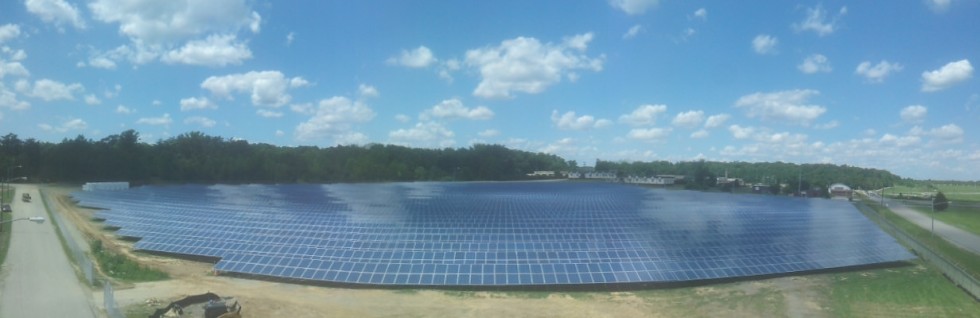 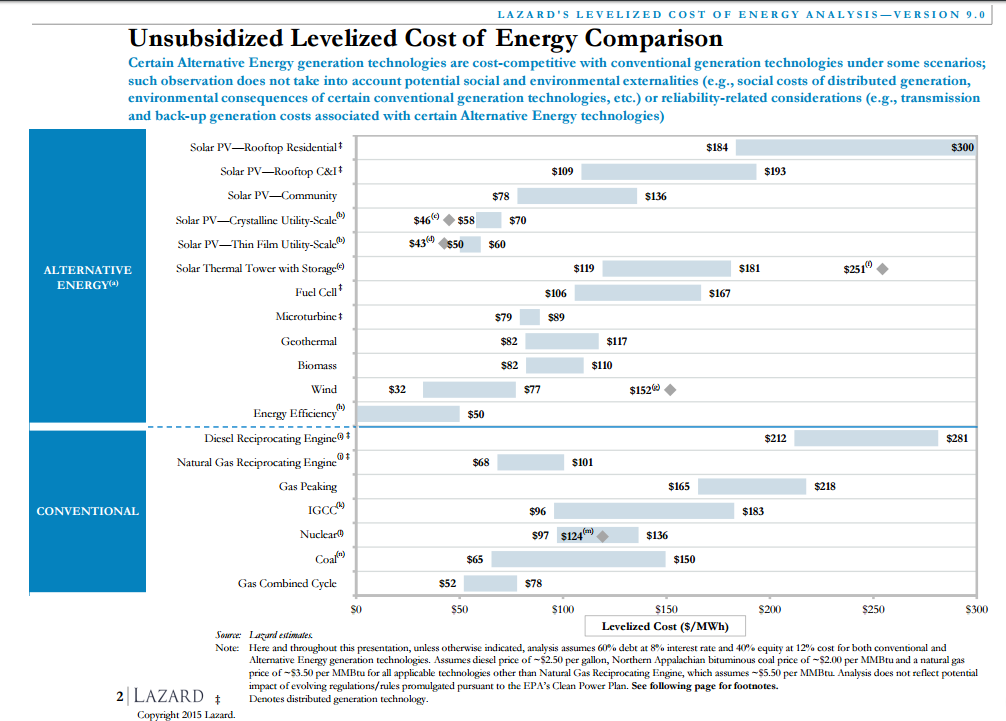 28
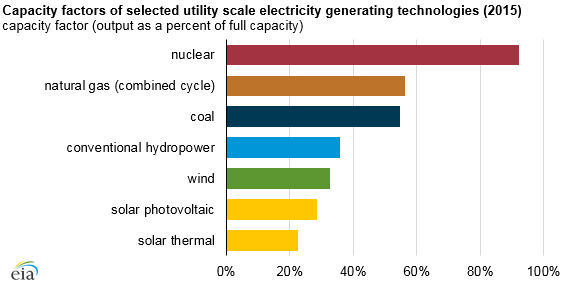 https://www.eia.gov/todayinenergy/detail.cfm?id=25432
29
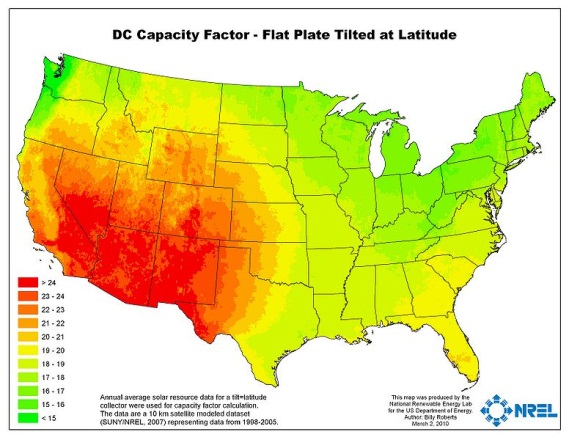 30
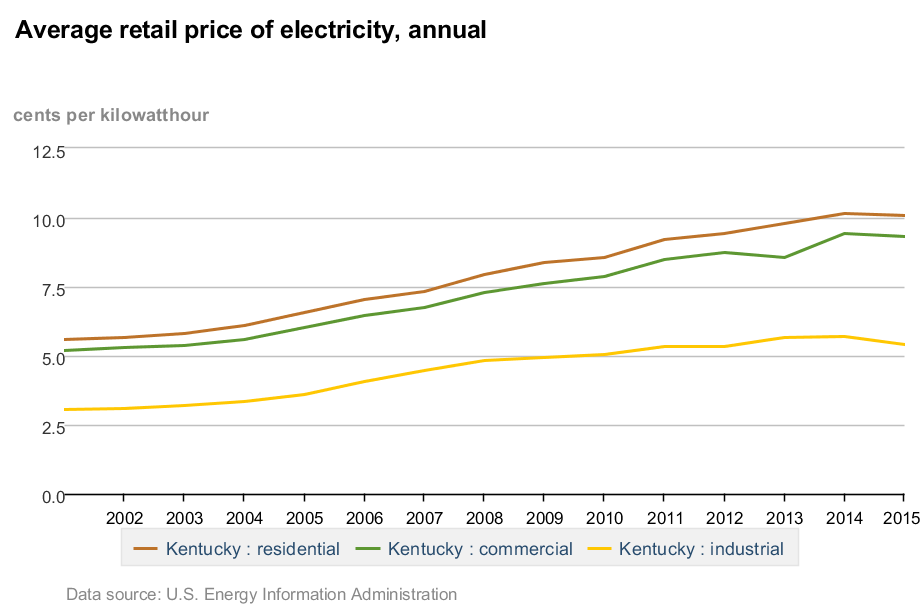 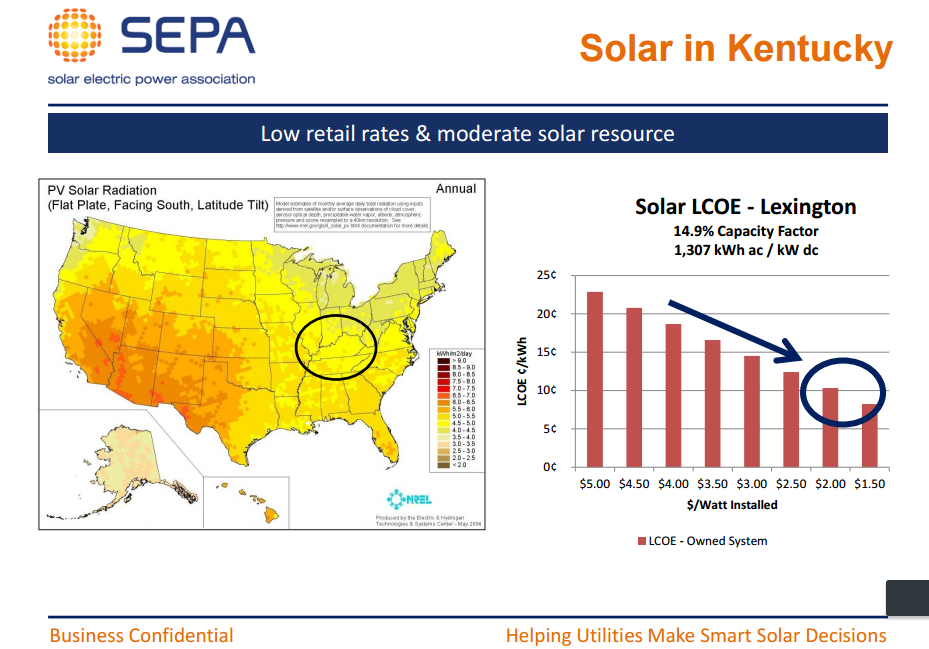 33
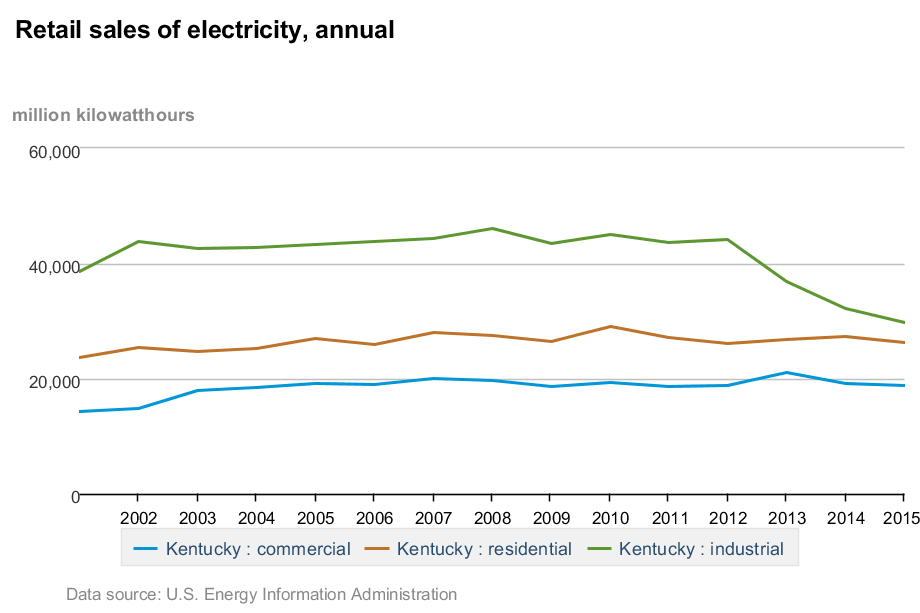 NREL Technical Potential Study
http://www.nrel.gov/gis/re_potential.html
34
Potential vs. Reality
Contact
Kenya Stump
502-564-7192
Kenya.stump@ky.gov